Научно-образовательный институт развития профессиональных 
компетенций и квалификаций
Департамент образования г. Москвы 
«Университетские субботы»
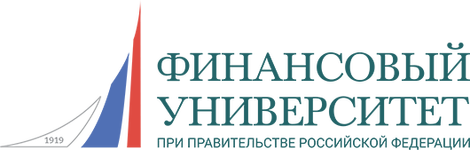 моё первое резюме
Ольга Николаевна Жильцова 
к.э.н., доцент, доцент Департамента менеджмента,главный редактор журнала «Маркетинг и логистика»
18.11.2017
Жильцова О.Н.
2
Что мы сегодня узнаем?
Кто такой хороший работодатель
Главные качества потенциального сотрудника  
Портрет идеального кандидата в глазах работодателя
Что такое резюме
Правила составления резюме. 7 шагов 
Резюме. Российский опыт 
Вопросы и ответы на собеседовании
Требования к поколению «Y»
Структура презентации на собеседовании
18.11.2017
Жильцова О.Н.
3
Рекомендуемая литература
Маркетинговые исследования. Теория и практика : учебник для бакалавров / под общ. ред. О.Н. Романенковой. - М.: Издательство Юрайт, 2014. - 315 с. 

Дэниэл Пинк. Драйв. Что на самом деле нас мотивирует. – М.: Альпина Паблишер, 2014. – 190 с.

Золотые ступени карьеры. Общероссийский справочник по трудоустройству и карьере / А. Купеческий, М. Бородулина, Л. Лебедева, Ю. Романова, В. Оглоблин, Ю. Блохин, А. Ульянов, З. Цамалашвили. – М.: Купечество, 2006. – 386 с.

А. Кибанов, Ю. Дмитриева. Управление трудоустройством выпускников вузов на рынке труда. – М.: Инфра-М, 2014. – 256 с.
18.11.2017
Жильцова О.Н.
4
Хороший работодатель!
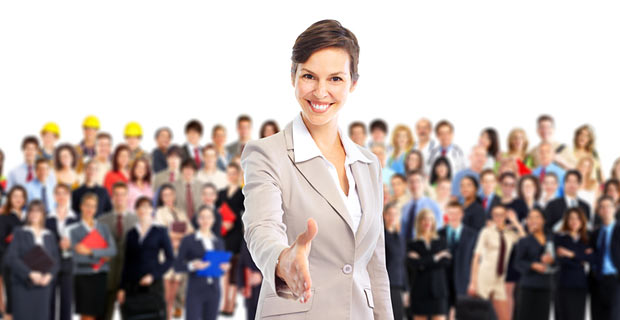 Три главных качества, обладателей которых российские работодатели ждут на собеседовании с особым нетерпением:
- ответственный
- с опытом работы
- высшим образованием
18.11.2017
Жильцова О.Н.
5
Портрет идеального кандидата в глазах работодателя (РФ)
Наибольший спрос
Наименьший спрос
Энтузиазм
Чувство юмора
Коммуникативен
С активной жизненной позицией
Стрессоустойчивый
Внимательный
18.11.2017
Жильцова О.Н.
6
И опыт других стран …
Россия - стрессоустойчивые кандидаты (в 8 раз чаще, чем в других странах)
Канада - ответственные сотрудники
Великобритания – организованные сотрудники
Польша – умение работать в команде и владение компьютером
Франция - ценится динамизм
Канада – востребованы творческие люди с лидерскими качествами
Нидерланды – кандидаты энтузиасты
18.11.2017
Жильцова О.Н.
7
Методика Дж.Т.О’Доннела
Дж.Т.О’Доннел - основатель и управляющий сайтов Careerealism.com и CareerHMO.com, посвященных поиску и подбору персонала.


Методика для работодателей
из 4-х шагов:
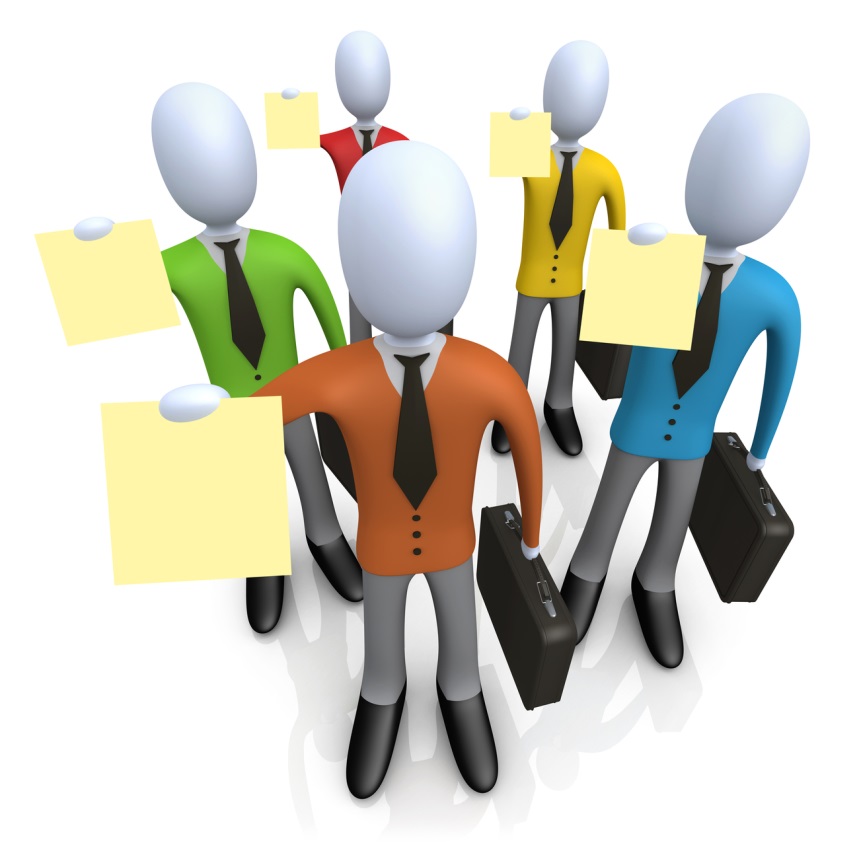 18.11.2017
Жильцова О.Н.
8
Шаг 1.
Не публикуйте описание вакансии
Опишите проблему, которую предстоит решать соискателю







*Многие работодатели ищут кандидатов среди знакомых, в клубах по интересам, в соц. сетях
Подробно, детально следует описать проблему, которая требует немедленного решения
Необходимо пояснить, почему эта проблема является головной болью компании
В подробностях, рассказать, зачем существует ваша компания
Какие проблемы клиентов она решает
18.11.2017
Жильцова О.Н.
9
Шаг 2.
Кандидат должен максимально подробно ответить на три вопроса:





*Полезно ответить для себя самому кандидату
Что знает о бизнесе работодателя и индустрии в целом
Как пришёл к тому, почему то, что работодатель делает – важно для клиентов
Какой аспект бизнеса кандидату наиболее интересен и почему
18.11.2017
Жильцова О.Н.
10
Шаг 3.
Соискатель должен указать профиль в LinkedIn, Twitter или любых других онлайн-ресурсах, которые помогут узнать больше о кандидате



* Самые популярные в России facebook и LinkedIn
Для понимания профиля кандидата и ответов на три выше поставленных вопроса
Профили в соцсетях и никаких резюме
18.11.2017
Жильцова О.Н.
11
Шаг 4.
Для связи с соискателями давать адрес электронной почты, чтобы отклики шли лично в руки интервьюеру




*Учитесь культуре письма!
Установить срок в определенный период времени
Распространить клич по доступным социальным каналам
Ждать нужного человека
18.11.2017
Жильцова О.Н.
12
Почему данный подход работает?
Кому лень разбираться в специфике отрасли и деятельности компании, отпадают сразу

Кандидаты, которые пришлют резюме со стандартным текстовым сопровождением, отпадают сразу, – значит, они просто не читали, что именно вы просите сделать

Установленный дедлайн придаст ускорение тем, кому действительно интересно работать, незаинтересованные не сочтут нужным торопиться

Просьба описать область деятельности компании и индустрию позволяет оценить манеру изложения и способность осуществлять коммуникацию

Просьба указать профили в соцсетях дает возможность узнать о кандидате ту информацию, которую он хочет чтобы увидели

Это сделает более продуктивным первое очное собеседование – у вас будет что обсудить.
18.11.2017
Жильцова О.Н.
13
Что такое резюме?
Резюме – это настоящий документ, поэтому он должен быть составлен аккуратно, педантично, по всем правилам.
Резюме – это самопрезентация в письменной форме ваших профессиональных навыков, достижений и личных качеств, которые вы планируете успешно реализовать на будущем месте работы с целью получения компенсации за них.

Опытный рекрутер определит полезность документа за 2 минуты.
Итог хорошего резюме – приглашение на очное собеседование.
18.11.2017
Жильцова О.Н.
14
Правила составления резюме. 7 шагов
1. Строгое соответствие вакансии
2. Деловой стиль
В начале резюме укажите интересующую вас должность. 
Если вам интересны несколько позиций, составьте отдельное резюме на каждую из них.
Шапка резюме — это «паспорт кандидата», изучая его работодатель составляет мнение о соискателе
Укажите полное имя и дату рождения.
Контактные данные –телефон (моб., дом.), email
18.11.2017
Жильцова О.Н.
15
Правила составления резюме
3. Адекватный размер зарплаты
4. Образование
«Ожидаемый уровень дохода» - указать «по договорённости» , т.к. это расширяет круг поиска работы. Вам нужны навыки, рост, опыт или высокая зарплата?
Работодатели готовы вкладывать силы и время в обучение молодых специалистов (финансовая инвестиция).
Если есть опыт работы, то указать ценовой диапазон.
Вуз имеет значение.
Укажите полное название вуза, год, факультет, специальность. 
Достижения максимально подробно, например, красный диплом. 
Курсы и тренинги — опишите их в разделе «Доп. образование».
18.11.2017
Жильцова О.Н.
16
Правила составления резюме
5. Акцент на практические навыки
6. Дополнительные знания 
и навыки
А если опыта нет? Навыков нет? Тогда:
Готовность учиться, желание работать, преданность организации и др. 
Иногда отсутствие опыта ваше достоинство.
Учебная практика и стажировки были? Укажите дату начала и окончания, название организации, полученные навыки и знания, обязанности, достигнутые результаты.
Непрофильный опыт работы — вы трудились промоутером или курьером? Любой опыт работы означает, что вам знакомо понятие трудовой дисциплины, ответственности, умение работать в коллективе, выполнять распоряжения руководителя.
Иностранные языки. 
Перечислите основные программы, с которыми вы умеете работать (1С, Excel, Adobe Photoshop, Adobe Photoshop, CorelDraw, Html, языки программирования).
18.11.2017
Жильцова О.Н.
17
Правила составления резюме
7. Личные сведения: понравиться работодателю
Проверка
Ключевые навыки —составления деловых писем, прямых продаж, переговоров, даже если в теории вам знакомы.
Участие в конкурсах и олимпиадах - победа в шахматном турнире.
Личные качества —быстрая обучаемость, ответственное отношение к работе, коммуникабельность, инициативность, целеустремленность и пр. (3-4 качества достаточно).
Фотография – деловой стиль.
Грамотность и без жаргона
Лаконичность.
Объем – 1 стр. А4, Word
Приложения / сопроводительное письмо.
Отсутствие излишеств: яркого фона, узоров, подчеркиваний.
18.11.2017
Жильцова О.Н.
18
Если работодатель – зарубежная компания, то резюме на русском и английском языках.
18.11.2017
Жильцова О.Н.
19
Рекомендации
Рекомендация – письмо прикладывается к резюме.
Рекомендатели – указываете телефоны с именем, должностью, названием компании рекомендателя.
18.11.2017
Жильцова О.Н.
20
Резюме. Российский опыт
Структура, содержание и размеры резюме говорят много о человеке, можно рисовать его портрет до знакомства
«Портрет идеального кандидата» может меняться. Например, изменение структуры компании влечет изменение корпоративной культуры, а значит смену команды
В 2016 г. во всех новых вакансиях появилось требование знания английского языка и опыт работы в зарубежных структурах
Отличное образование ведущего вуза (желательно не одно)
Опыт работы по профилю не менее 3-5 лет и стабильность (смена работы не чаще 1 раза в 3 года) 
Презентабельная внешность
Отличные коммуникативные навыки
Адекватные финансовые ожидания
Открытость и позитив
18.11.2017
Жильцова О.Н.
21
Вопросы и ответы на собеседовании
Что вы можете рассказать о себе?
Чем привлекла вас именно эта компания?
Как вы решали конфликты внутри своего коллектива на прежнем месте работы?
Какую зарплату вы хотели бы получать?
Почему вы ушли с прежнего места работы?
18.11.2017
Жильцова О.Н.
22
Пример: почему Вы ушли с прежнего места работы?
Мне было сложно справляться с постоянным потоком работы, сроки по которой были ничтожно малы и нереальны к исполнению. Я не боюсь больших объемов, мне нравится находится в потоке дел, но подходить к вопросу временного ее исполнения нужно разумно.
18.11.2017
Жильцова О.Н.
23
Ситуации с нестандартным пониманием идеального кандидата
В одну из российских компаний искали HR–директора с основным требованием - презентабельная внешность, за что закрывали глаза на незнание английского и не очень глубокий профессионализм

Один из системных интеграторов ключевым параметром идеального кандидата определил средний балл в дипломе не менее 4,5. За красный диплом кандидата руководитель компании «прощал» незнание некоторых технических аспектов работы

Репутация всегда идет впереди вас!
18.11.2017
Жильцова О.Н.
24
Требования к поколению «Y»
Высокая мотивация работать в компании
Кандидат должен активно демонстрировать высокую мотивацию на собеседовании
Объяснить, почему именно эта компания и позиция ему интересны
Должен разделять ценности компании
Профессиональные планы развития кандидата должны соответствовать возможностям и планам развития компании
Ожидание от кандидата ответственного поиска работы
Ожидание пунктуальности - ценит свое время и тех людей, с кем работает
Открытый и доброжелательный
Коммуникативный
Опрятный и аккуратный внешний вид
18.11.2017
Жильцова О.Н.
25
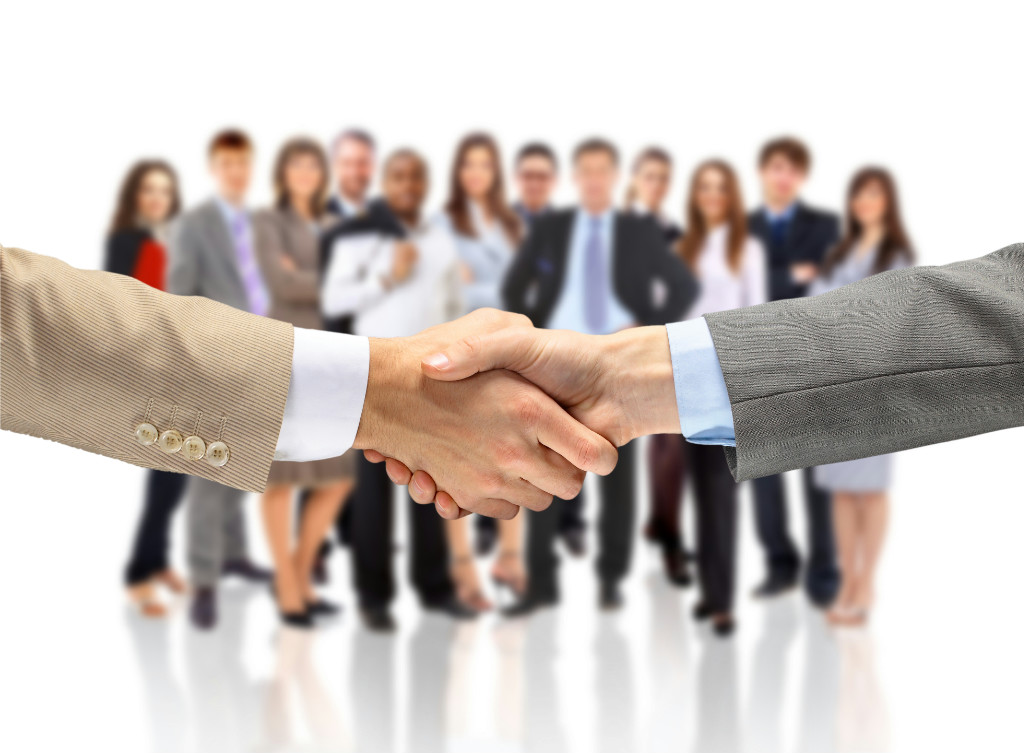 Стучите и вам откроют!
Не бойтесь искать работу
18.11.2017
Жильцова О.Н.
26
Подитог. Идеальный кандидат
1) имеет представление о компании
2) дресс-код
3) лексика и презентация соответствует этике делового общения (структурированная речь без слов паразитов)
4) мотивация потенциального сотрудника (что вас привлекло в предложении)
5) какие возможности и задачи для вас наиболее интересны
6) предложить список решения проблем
18.11.2017
Жильцова О.Н.
27
Структура презентации на собеседовании
Самонастройка 
Кто эти люди? 
Когда? 
Цель
Как выступать? (креативное решение)
План презентации из 7 пунктов 
«Прогон» - Коррекция – «Прогон» - генеральная репетиция (с видеокамерой)
Отдых (высыпаемся)
Оптимальное выступление 6 минут по Рону Хоффу
18.11.2017
Жильцова О.Н.
28
Невербальное общение
Общение по телефону 
Первое впечатление самое важное, другого шанса не будет  
Внешний вид с ориентиром на компанию (Яндекс или Финуниверситет)
Общение жестами
Испытание на «прочность» (рукопожатие, предложение выбрать самостоятельно место, показ предприятия для проверки вашего поведения с коллективом и т.д.)
18.11.2017
Жильцова О.Н.
29
Типичные ошибки соискателей на собеседовании
опоздание
неопрятный внешний вид
сопровождение (никаких жен, мужей, подруг)
неуверенное поведение
разговор по мобильному телефону
многословие
вопросы о деньгах
высокомерие и самоуверенность
ложь
лишняя откровенность
реакция раздражения на задаваемые вопросы
критика сотрудников или начальников
отсутствие обратной связи (позвоните в указанное время самостоятельно и узнайте итоги)
18.11.2017
Жильцова О.Н.
30
Как отличить порядочного работодателя от мошенника?
Читаем внимательно: работа в офисе 4 час./день 3 раза/неделю. Зарплата 200 000 руб. Требования: возраст 18—80, образование не имеет значения
Составляем «досье» - старые новости на сайте свидетельствуют о стагнации. Отсутствие страницы «контакты» должно насторожить
Звонок рекрутеру - не озвучивают название компании, убеждая, что фирма новая и очень перспективная
Правило — никому не платить. Оплата с работодателей
Собеседование - оцените помещение, есть ли сотрудники, компьютеры, насколько обжитым 
   оно выглядит
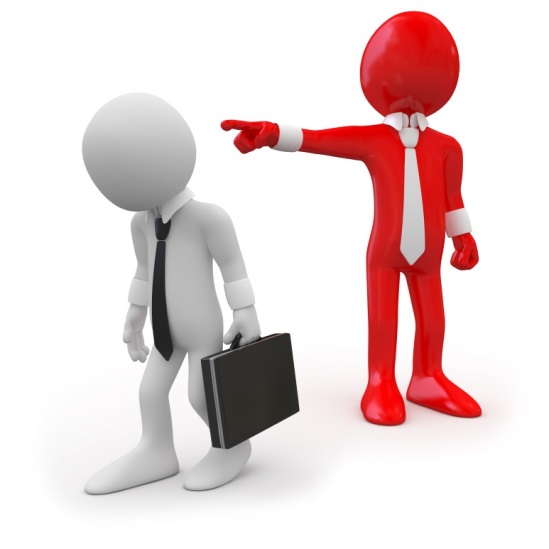 18.11.2017
Жильцова О.Н.
31
Добрые советы
Настройтесь на позитив
Помните, что собеседники не настроены враждебно
Не говорите о планах существенно изменить свою жизнь (переезд в другой город, свадьба, беременность)
Не говорите обо всех неудачах и промахах на работе
Не говорите плохо о прежнем работодателе (учитесь гордиться вашими прежними местами работы или не идите туда на работу)
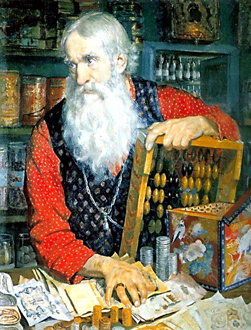 Не говорите про деньги в первую очередь
Не рассказывайте о всех своих хобби (варка мыла, отдых с друзьями, поездки, бои без правил, азартные игры, политическая деятельность…)
Про театр – можно!
*Борис Кустодиев, «Купец», 1918 год
18.11.2017
32
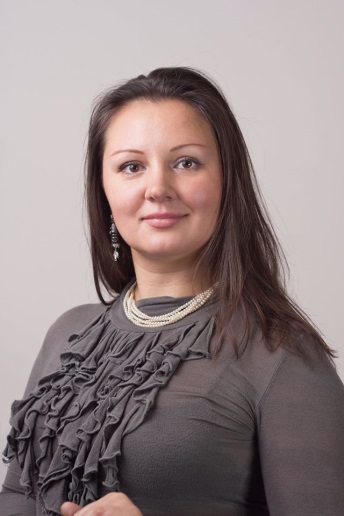 Благодарим за внимание!
Ольга Николаевна Жильцова
editor@marklog.ru 
marklog.ru 
ЖЖ: Влюбляю в науку
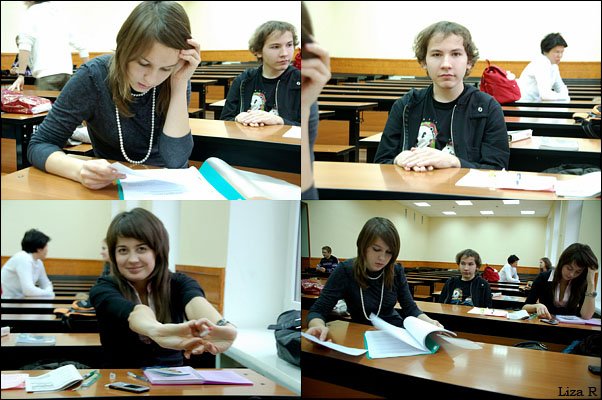 Жильцова О.Н.